Підберезька ЗОШ І-ІІ ступенів
Шкільний історико-етнографічний музей “ОБЕРІГ”
Всеукраїнський конкурс
екскурсоводів музеїв навчальних закладів
«Край в якому я живу»
ЕТНОГРАФІЧНА ЕКСКУРСІЯ
ШКІЛЬНИМ МУЗЕЄМ 
ПІДБЕРЕЗЬКОЇ ЗОШ І-ІІ СТУПЕНІВ
Підготувала
Учениця 8 класу
Наконечна Олена
Хліб починається з зернини,Бережливість – з історії рідного краю та родини
Кожна людина повинна знати своє минуле, тому  що , не знаючи минулого, ми не зможемо побудувати майбутнє.
Тому  музей – це ніби машина часу, за допомогою якої, ми зможемо зазирнути у своє минуле.
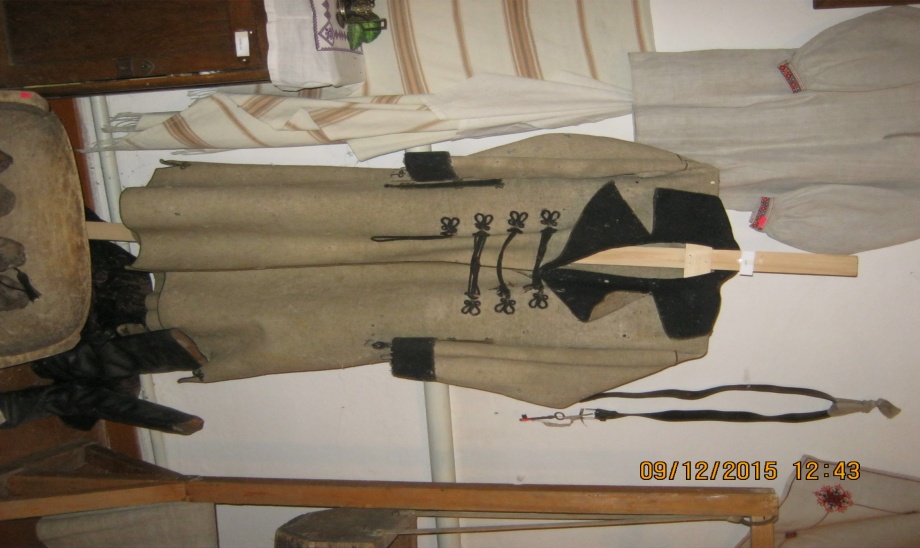 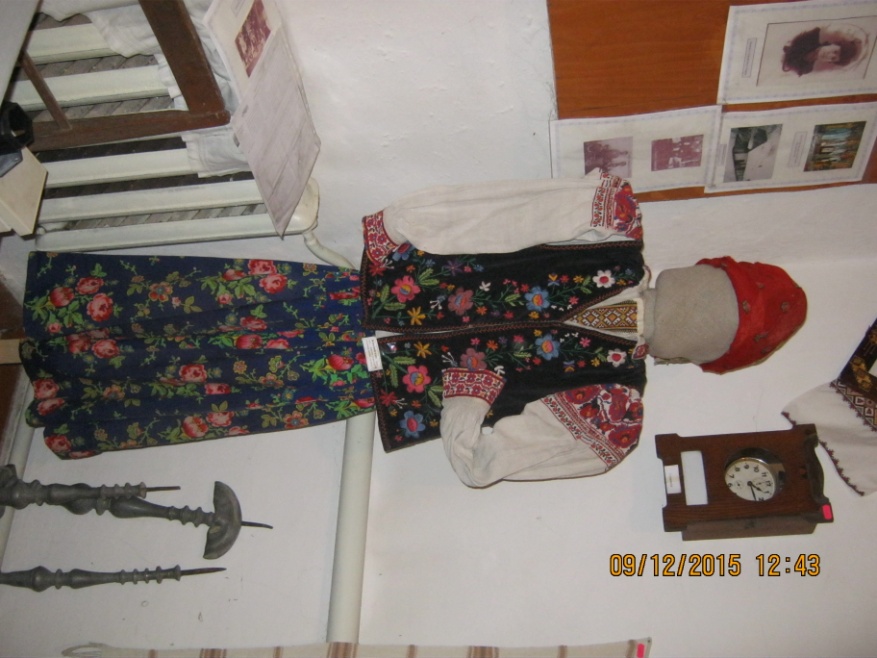 Наше село Підбереж порівняно з іншими селами регіону не дуже давнє – Перша згадка про село збереглася у Галицьких актах за 1649 р.
В зв'язку з цим експозиція нашого музею має не дуже великий обсяг, але вона змістовна, і охоплює різні аспекти життя.
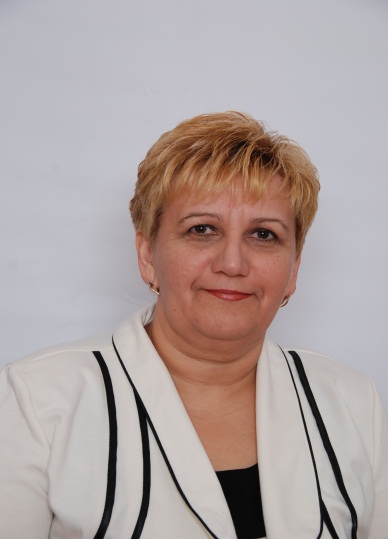 Велику увагу поповненню експозиції  та роботі музею приділяє Сабадаш Лідії Богданівна, Савчин Галина Степанівна, Личак Галина Богданівна, бібліотекар Рак Олександра Богданівна
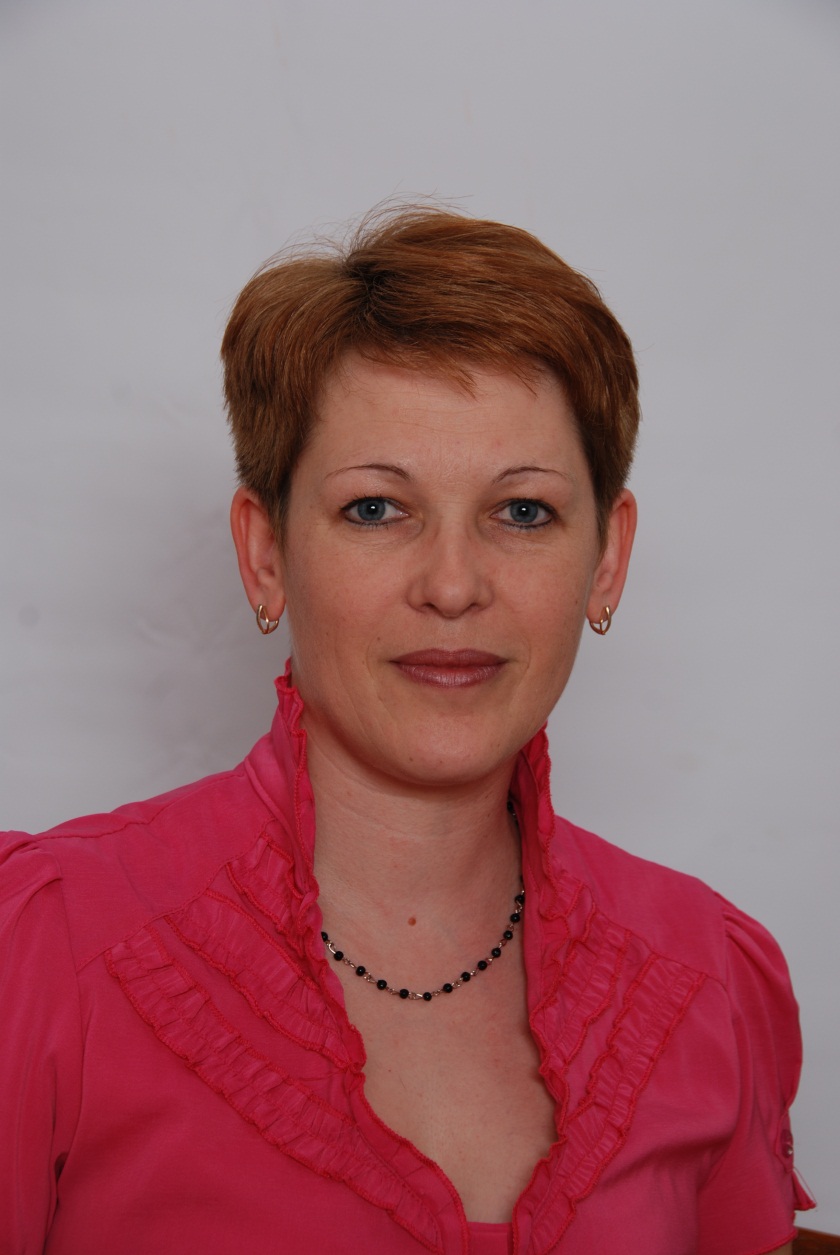 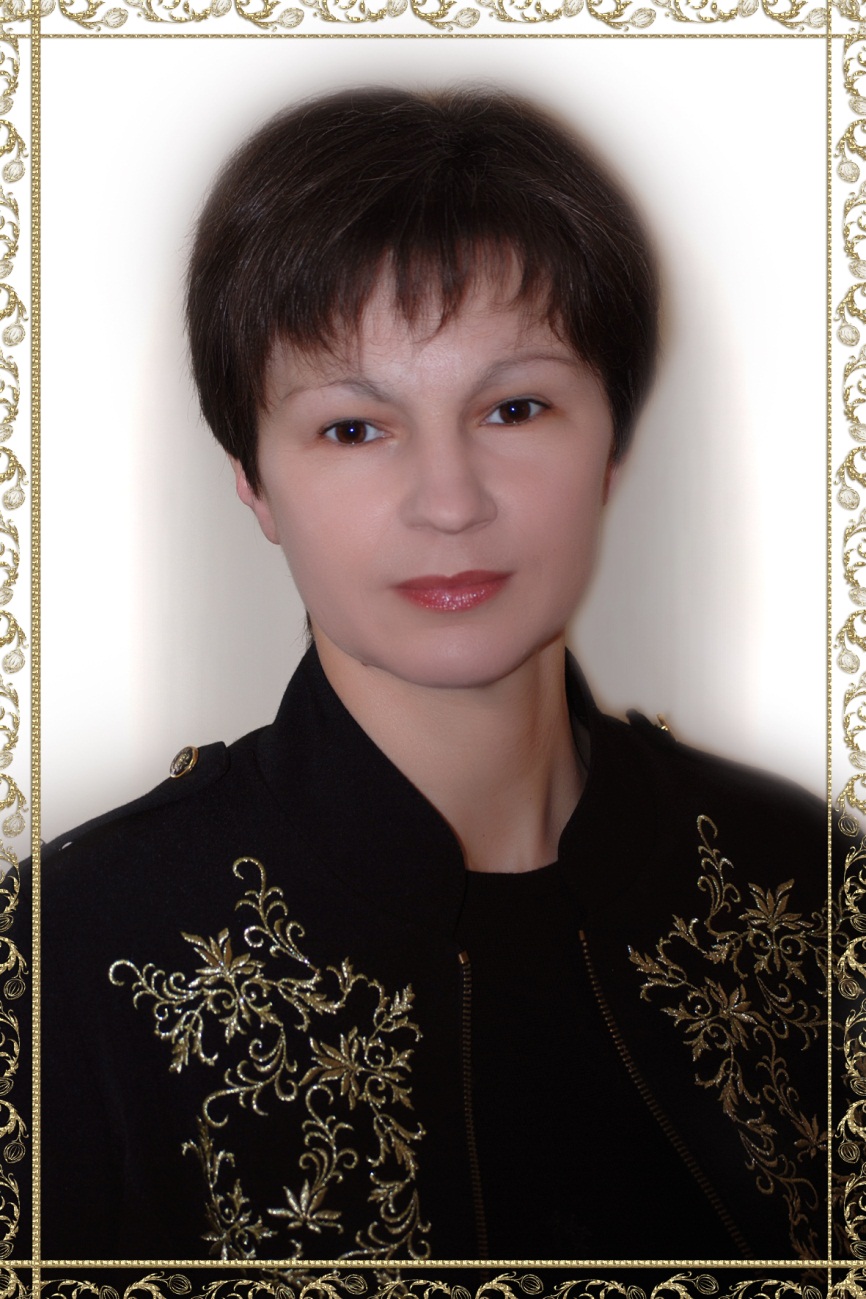 Екскурсовод музею
Наконечна Олена учениця 8 класу
Сьогодні фонди музею налічують понад 400  одиниць, що стали базою побудови  даних  експозицій  та стаціонарних виставок.
Експонати  музею
Речі побуту селян
Розділи музею
З історії виникнення села. Народні легенди про заснування села. Походження його назви.
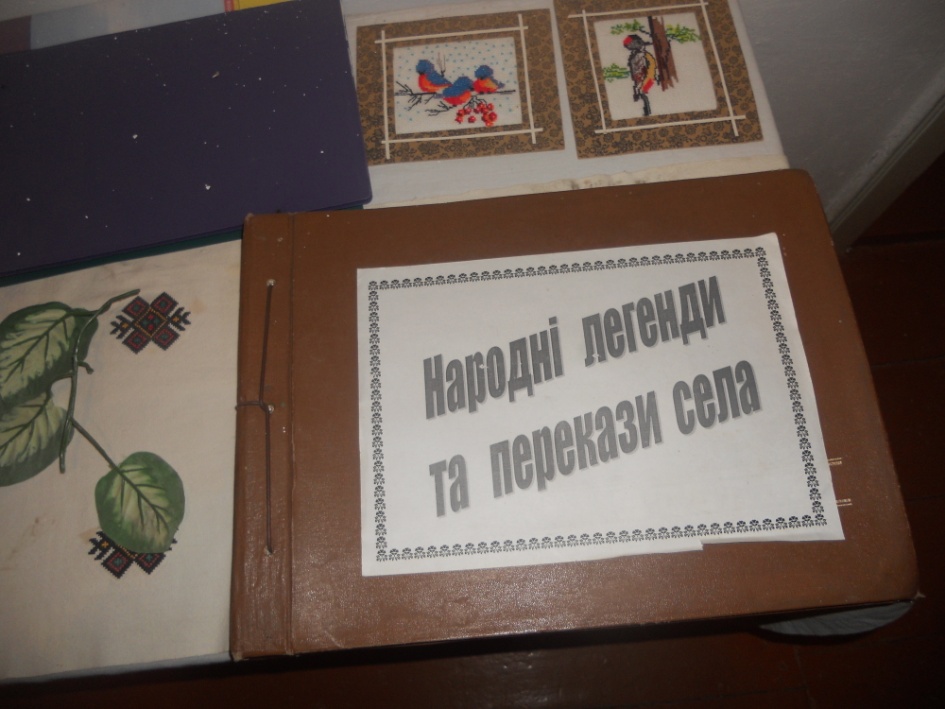 Землеробська техніка
знаряддя молотьби
знаряддя обробітку ґрунту
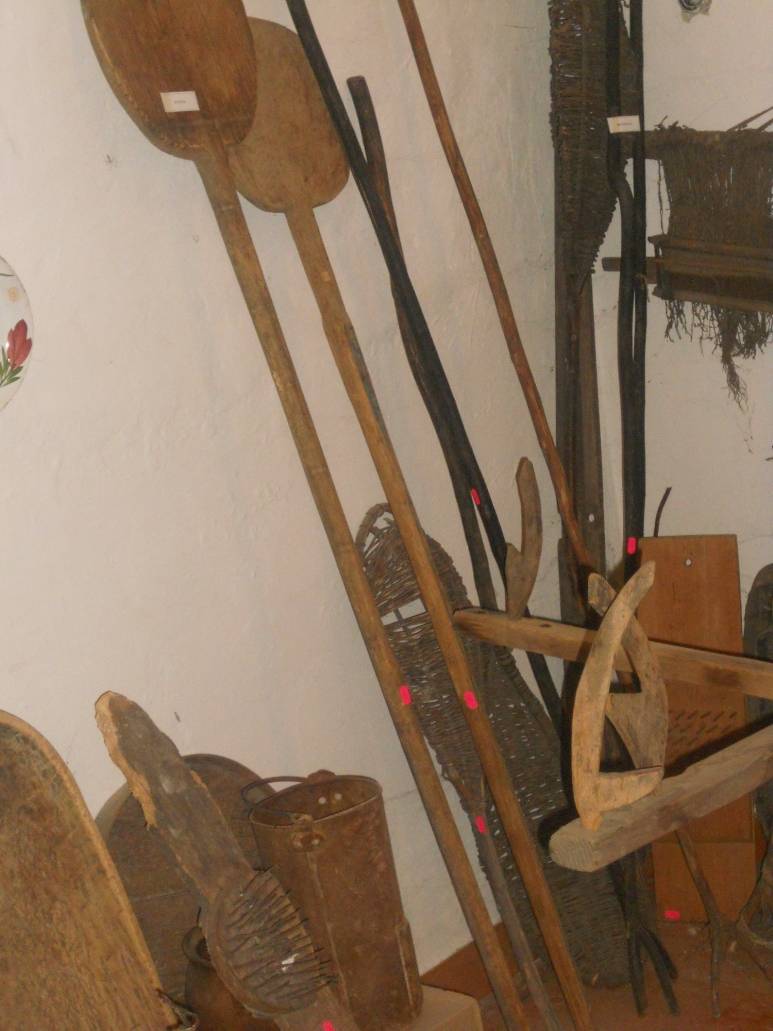 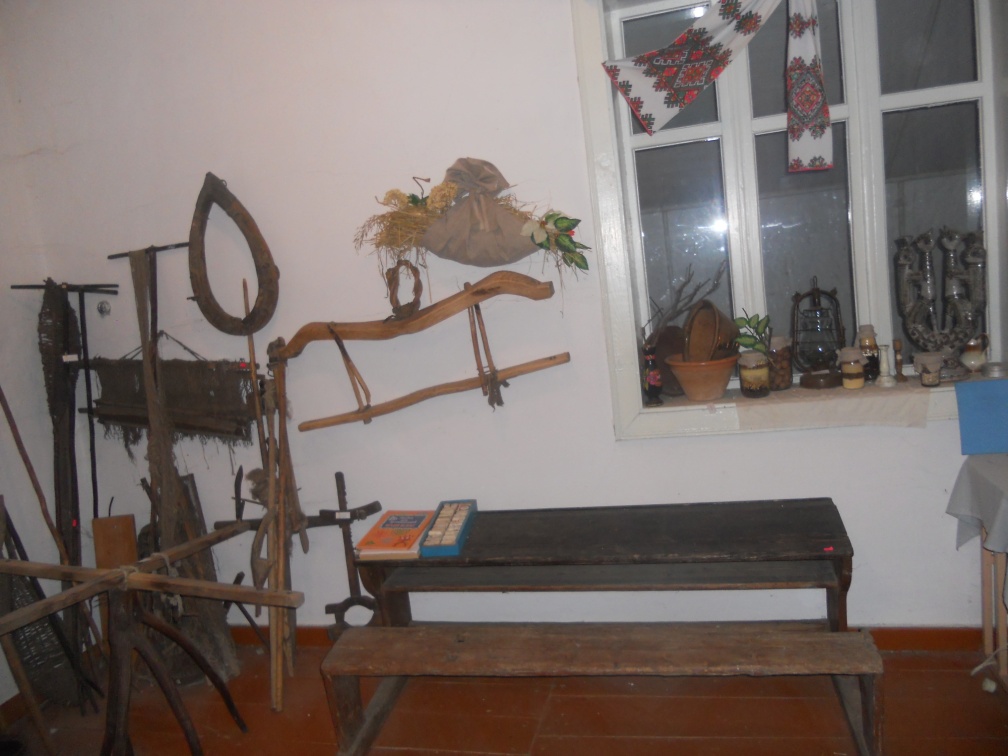 знаряддя очищення волокон
Вишивка села Підбереж
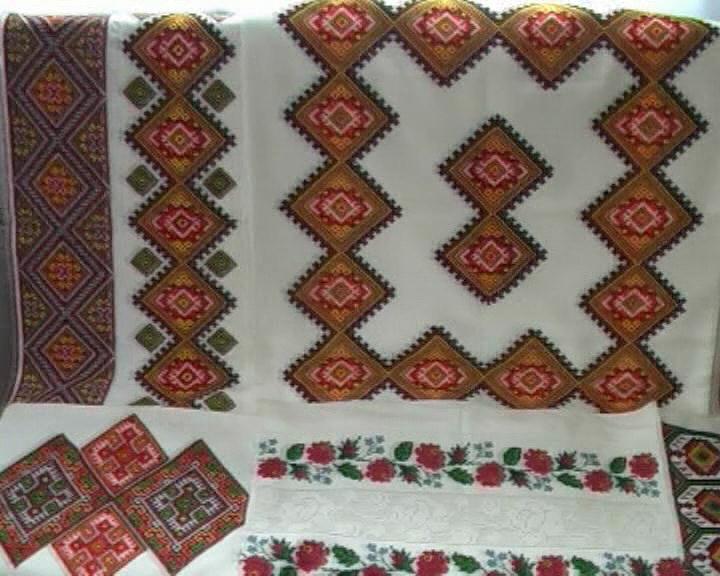 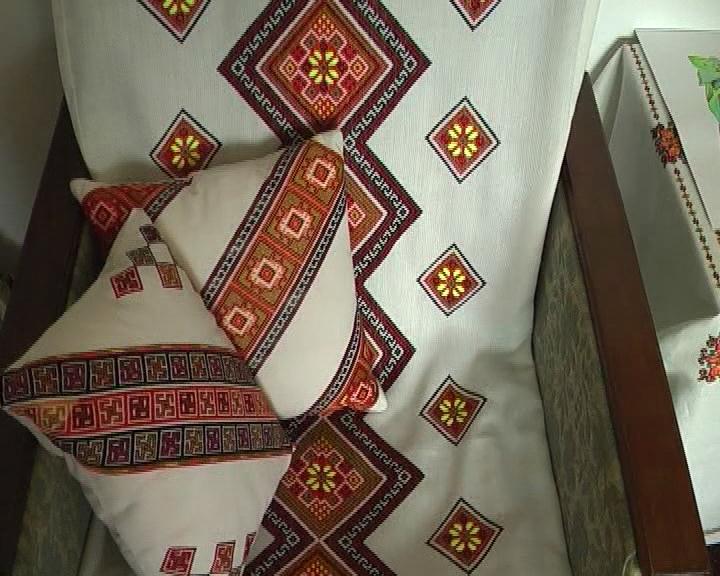 Вироби з лози
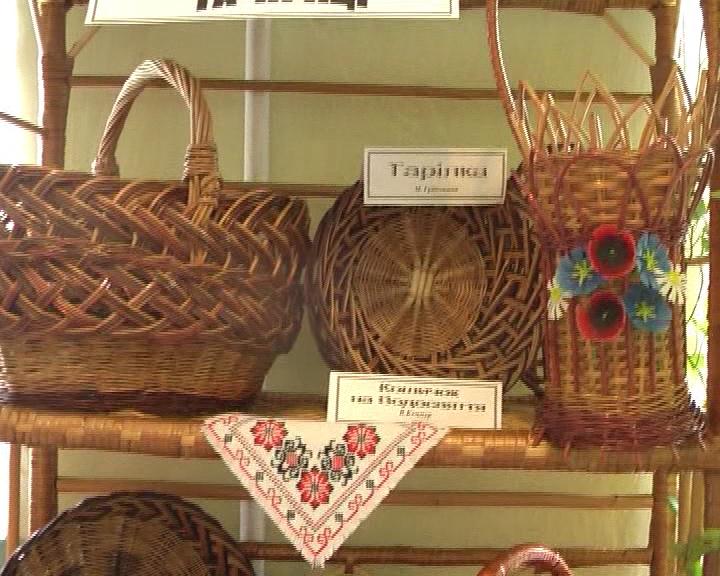 Книги, світлини,документи  історії села та школи.
Стенд, присвячений історії нашої школи
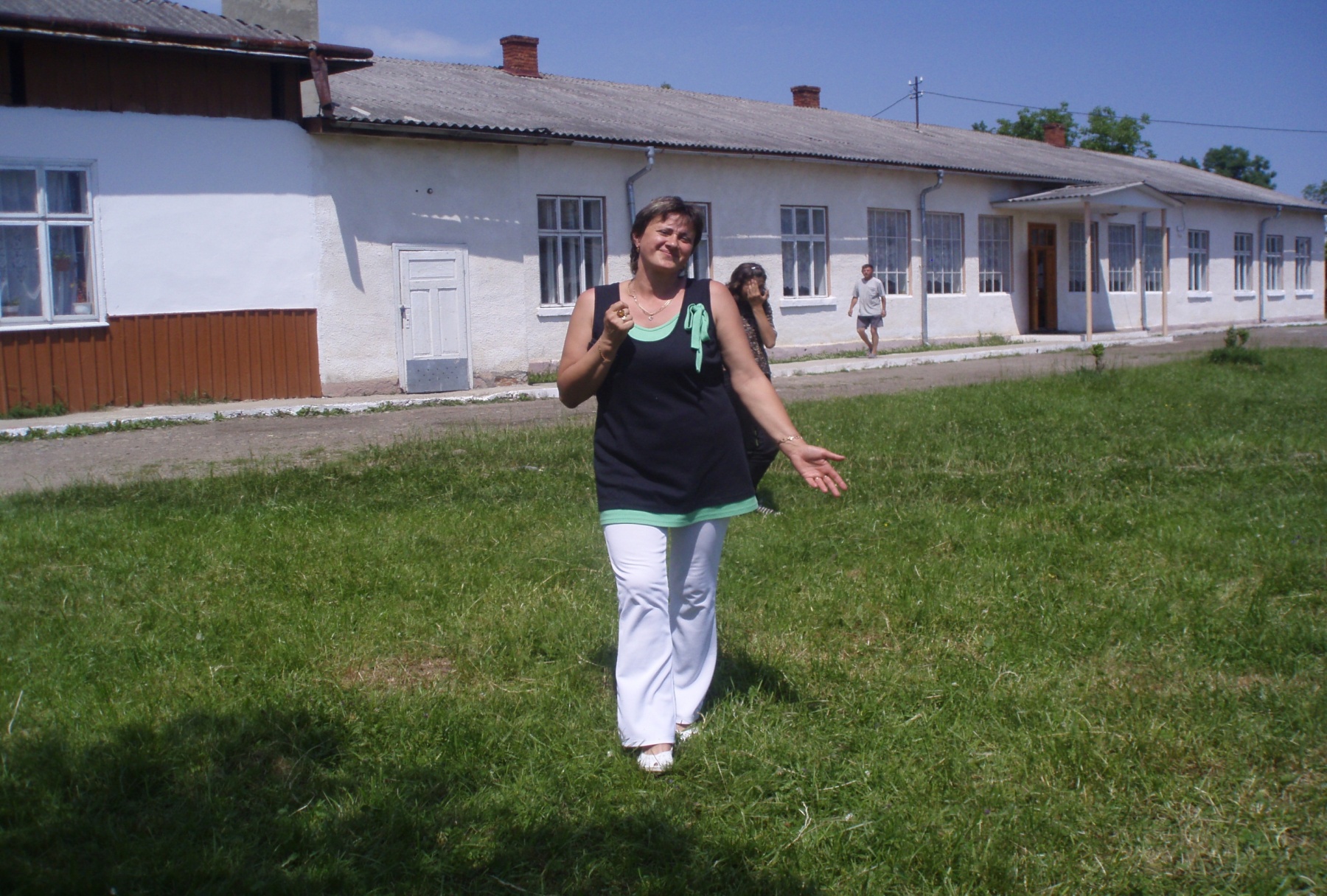 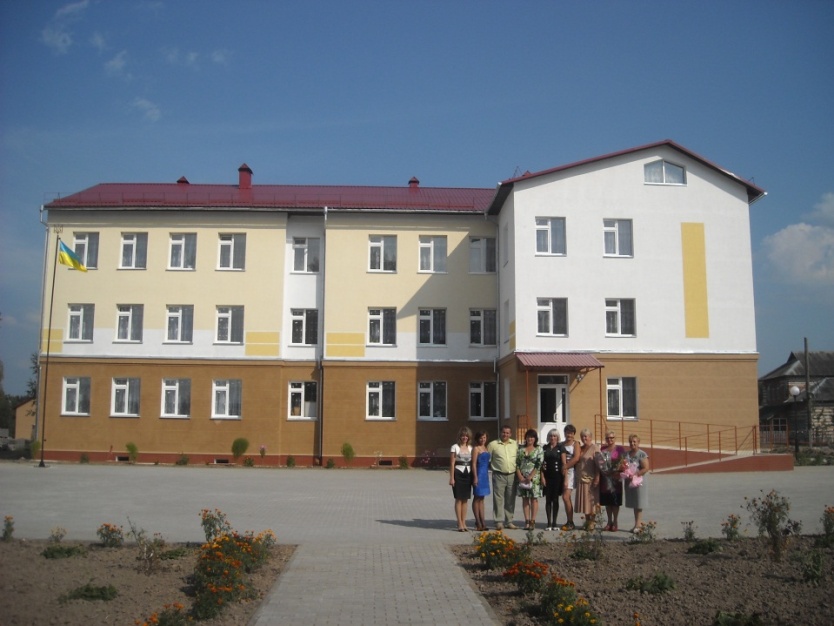 Наші односельчани
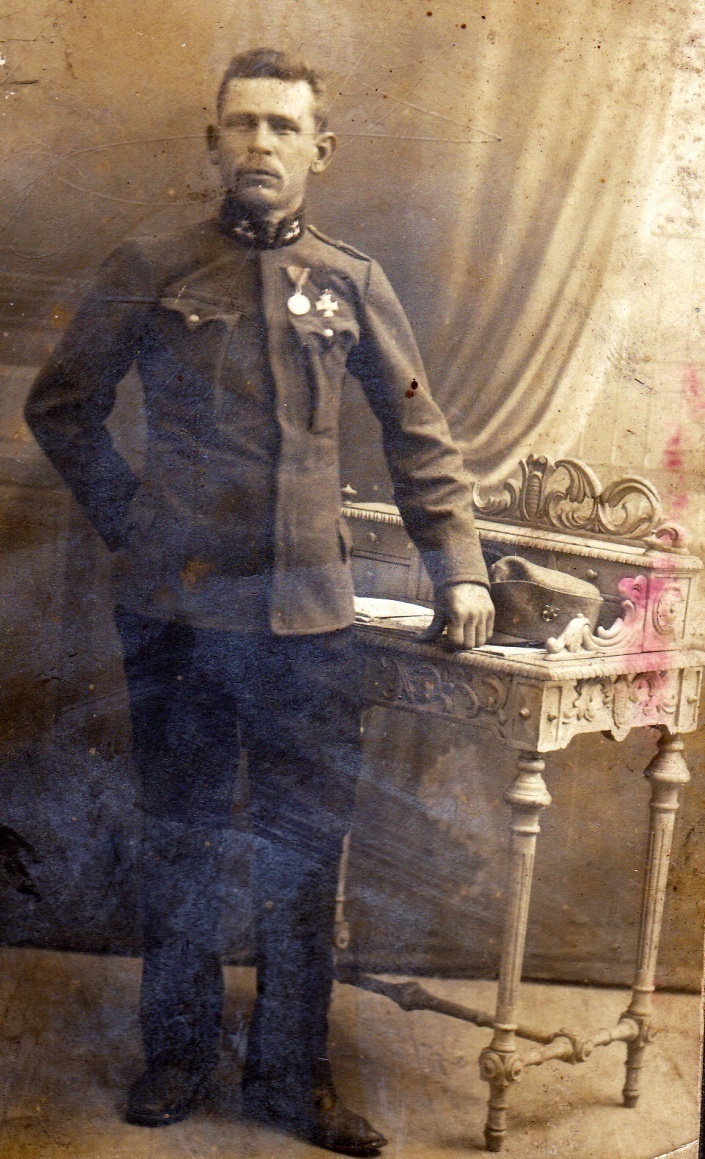 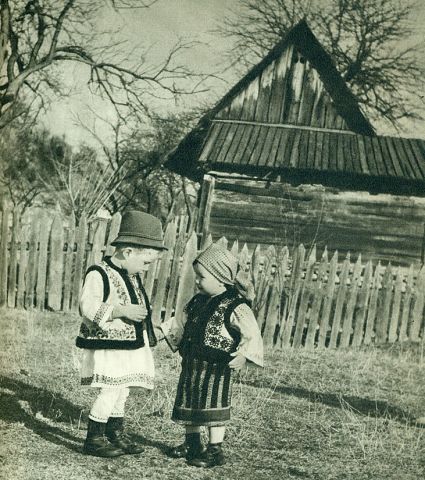 Вони прославили наше село
Лутчин 
Михайло
 Іванович
Гаврилишин Василь Олексійович
Юрків Василь Андрійович
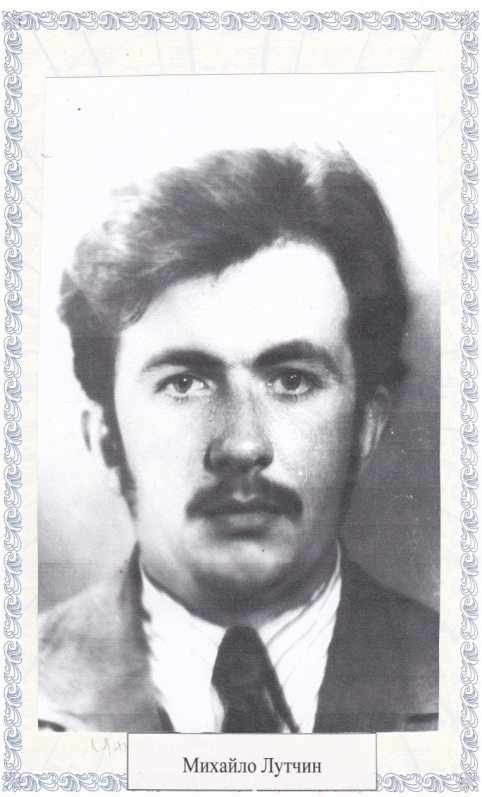 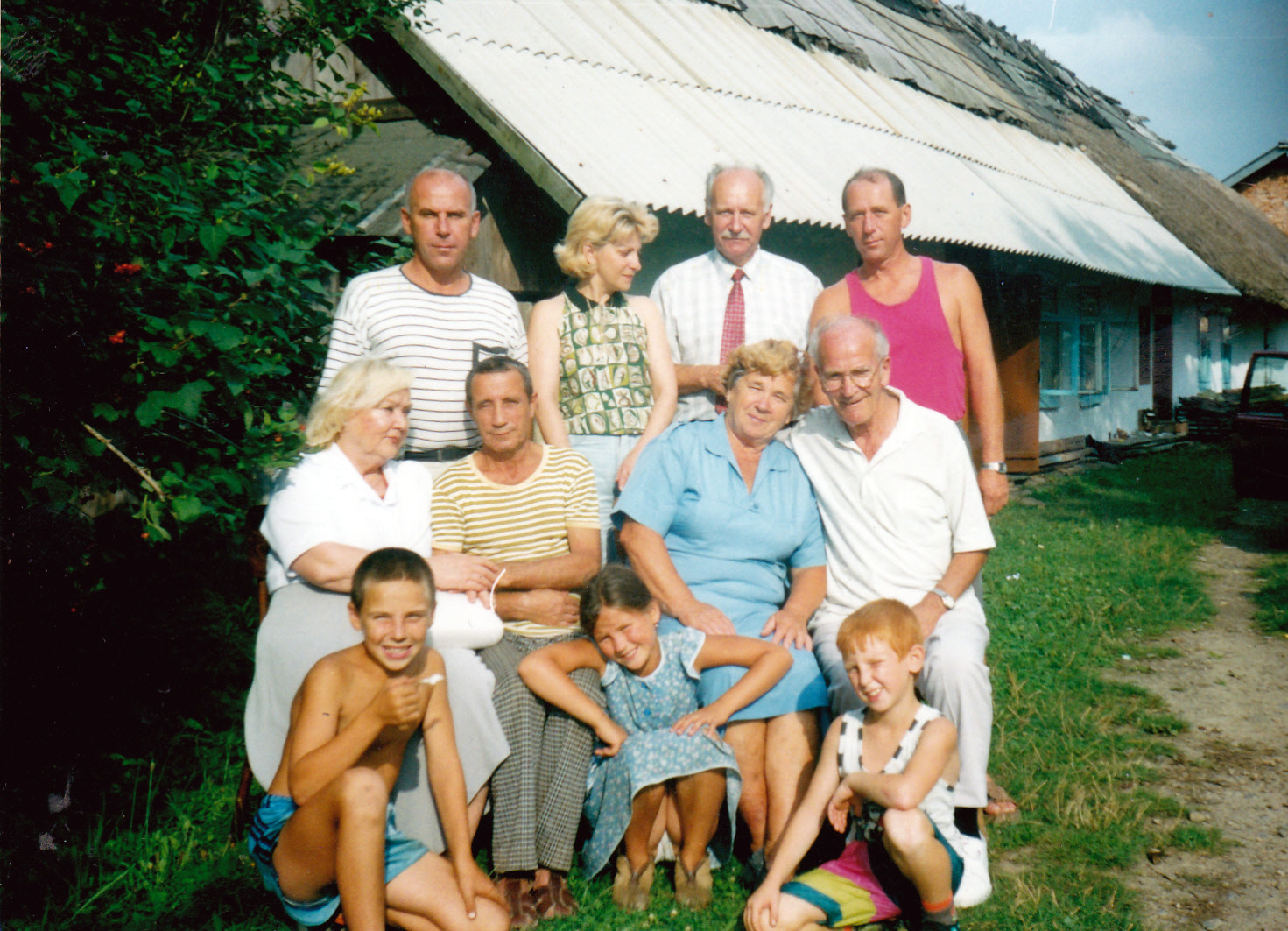 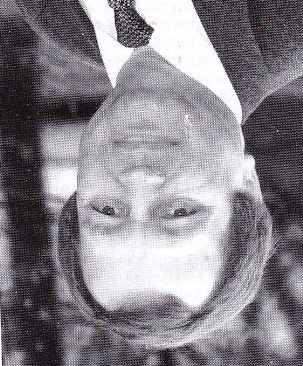 Ріжків 
Ярослав 
Якович
Пристай
Микола
Петрович
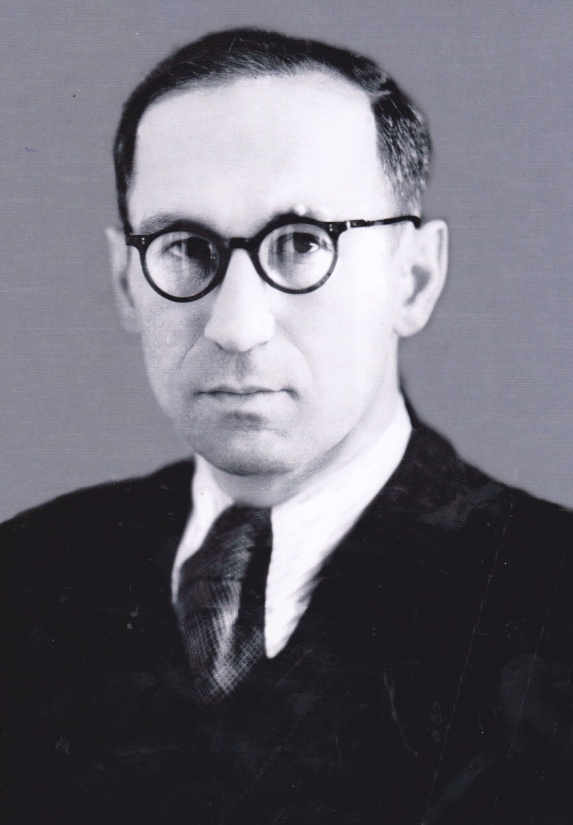 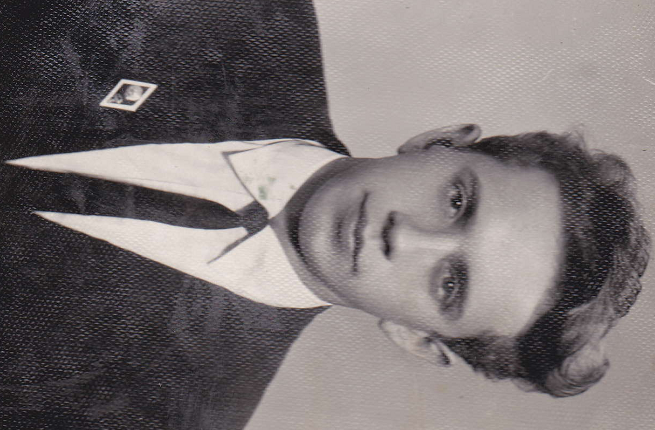 Наші відвідувачі
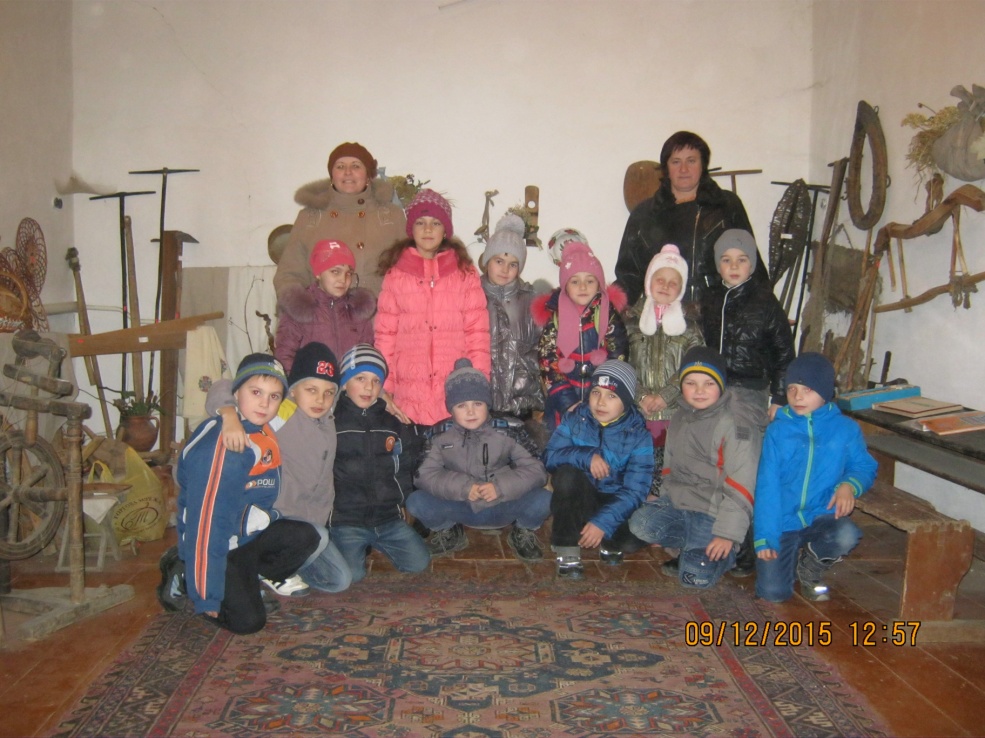 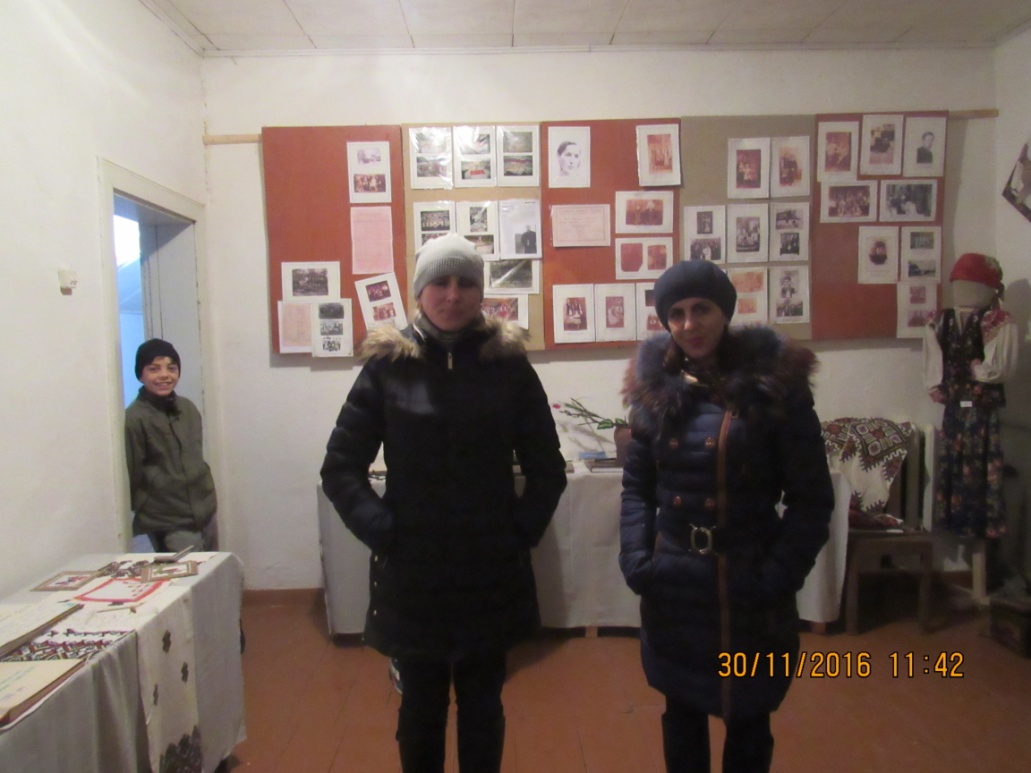 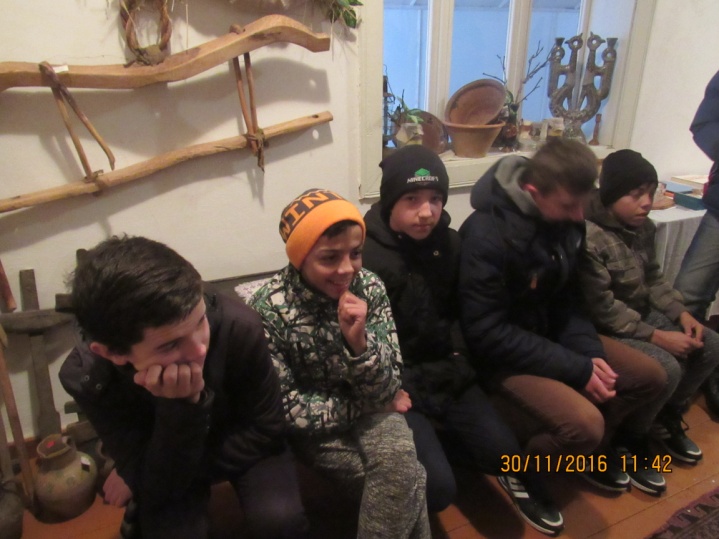 Наш музей
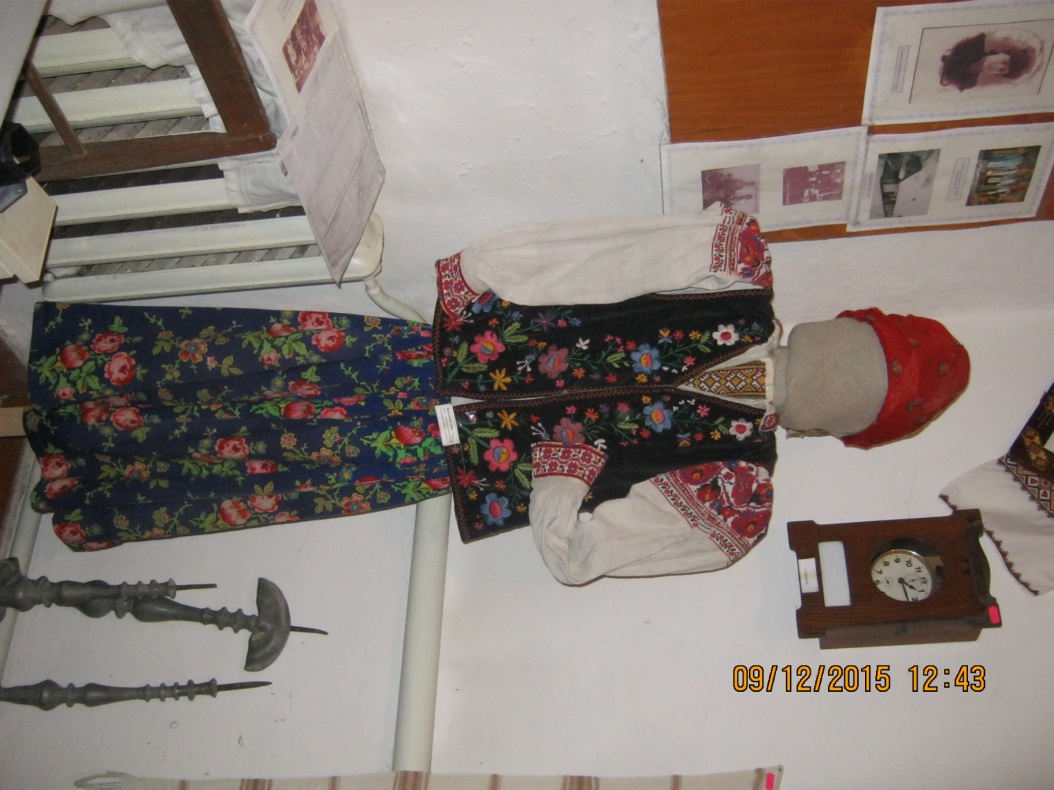 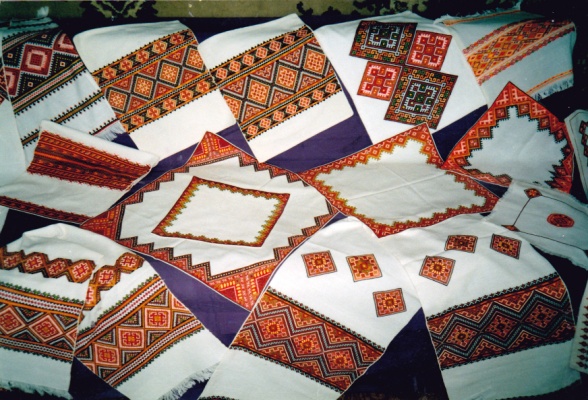 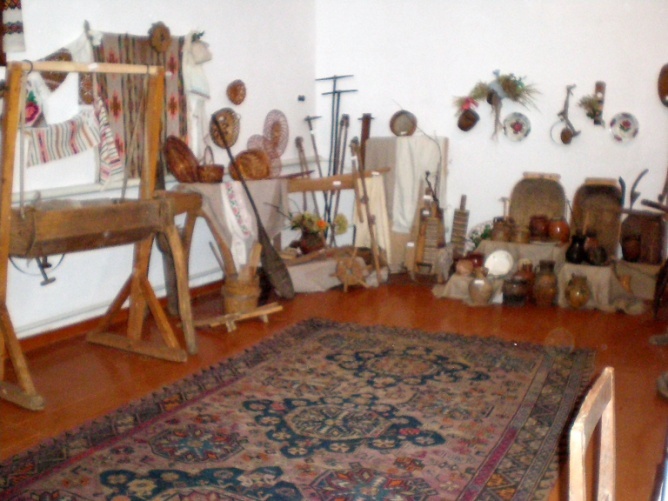 Ось такий у нас музей